Heute ist der vierzehnte Dezember.Heute ist der Donnerstag.
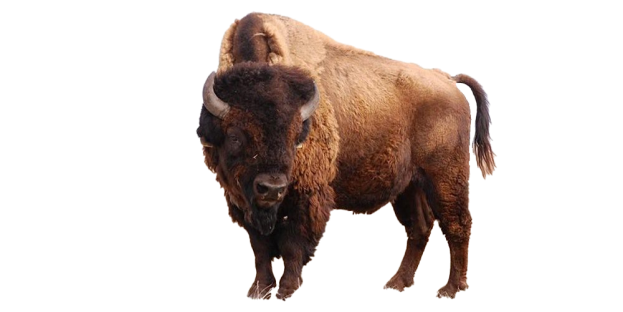 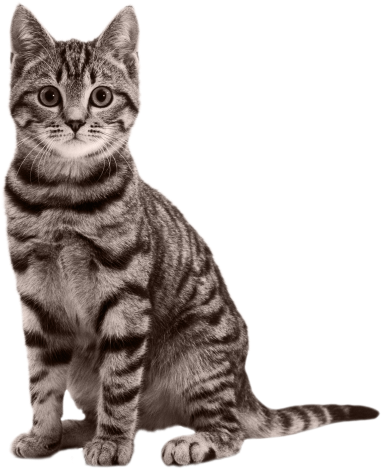 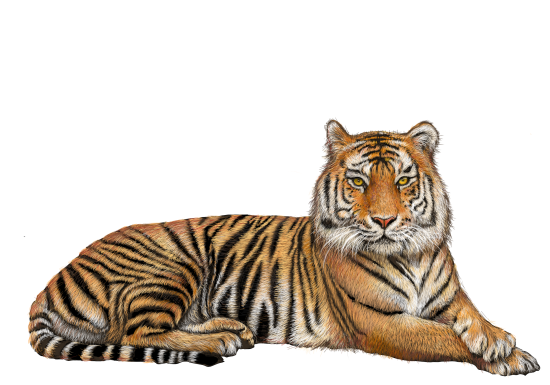 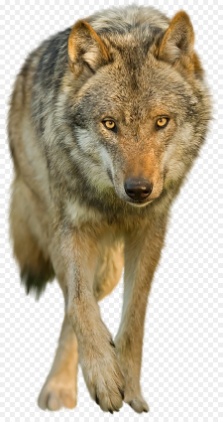 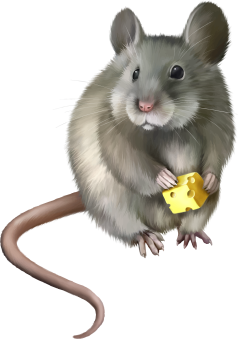 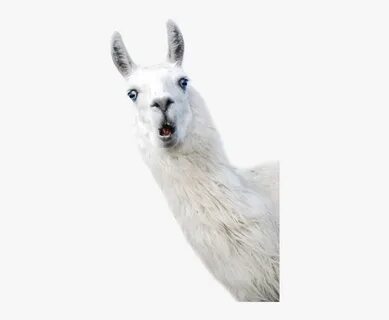 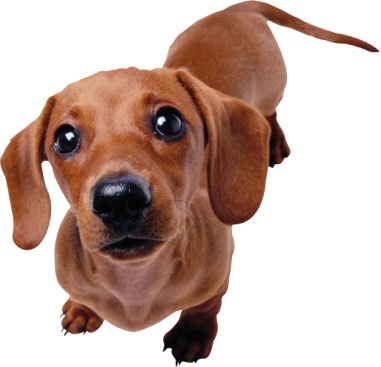 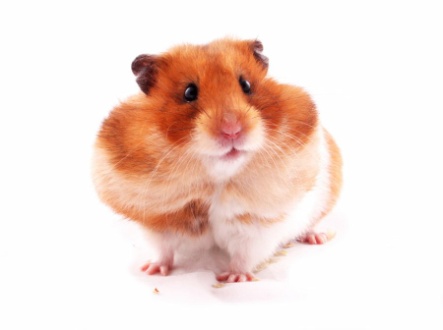 Alle Tiere sind wie Menschen,Haben Vater, Mutter, Kinder,Lieben Sonne, Wind und Wasser,Frühling, Sommer, Herbst und Winter.
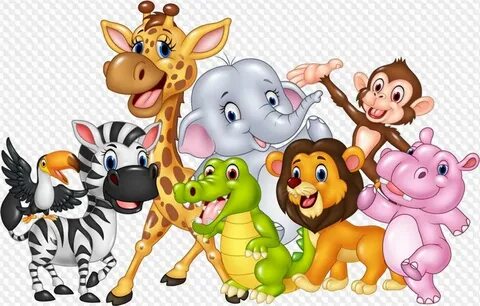 der Hamster
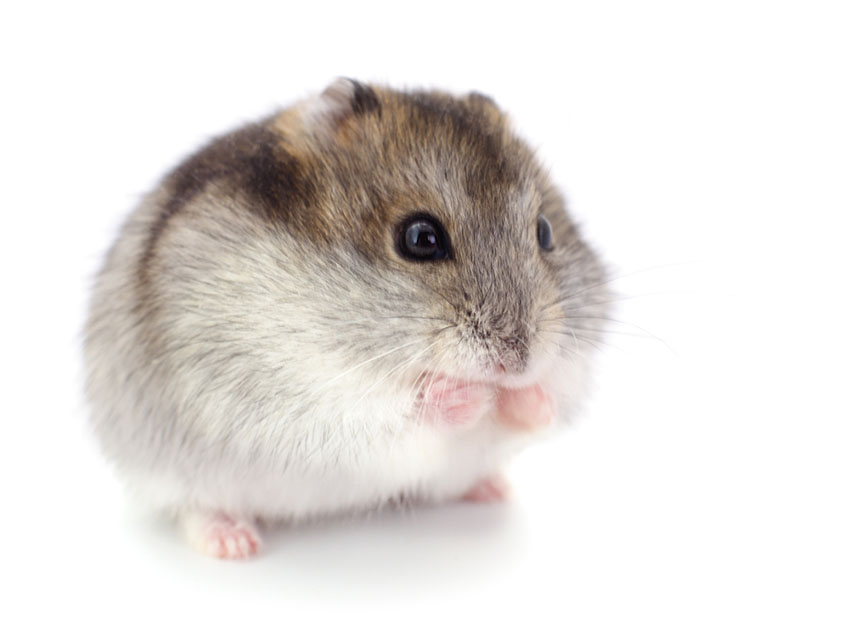 der Pinguin
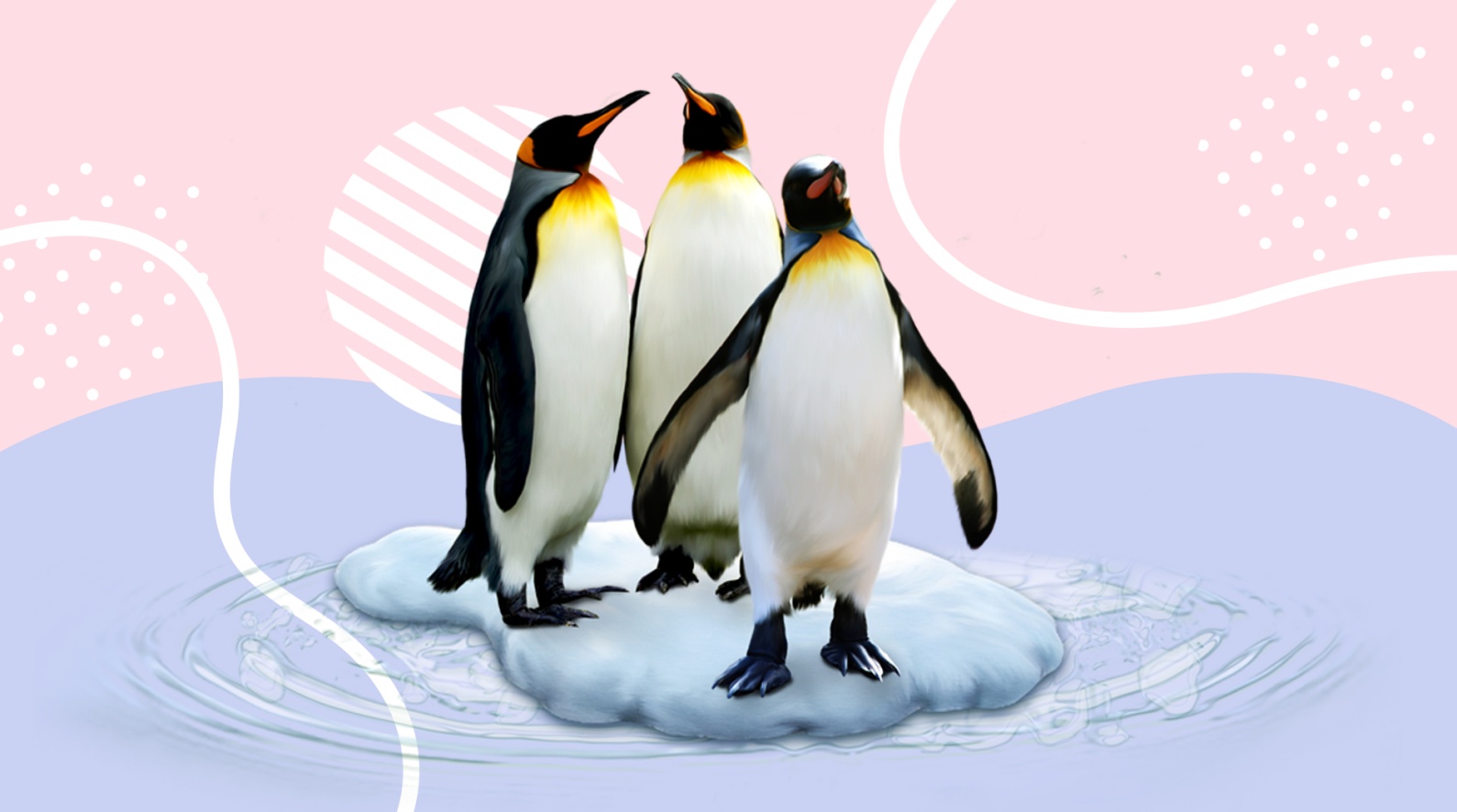 der Tiger
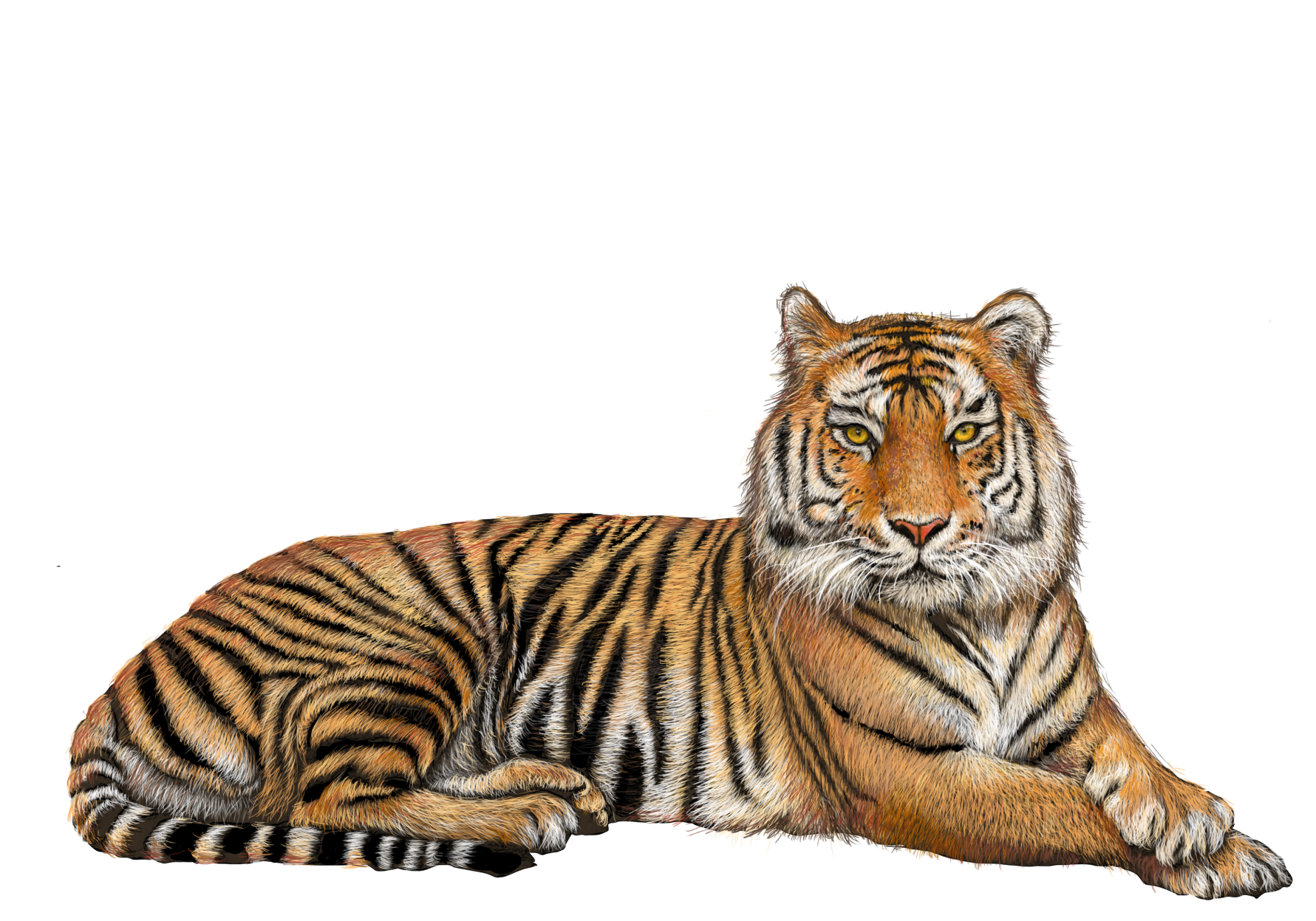 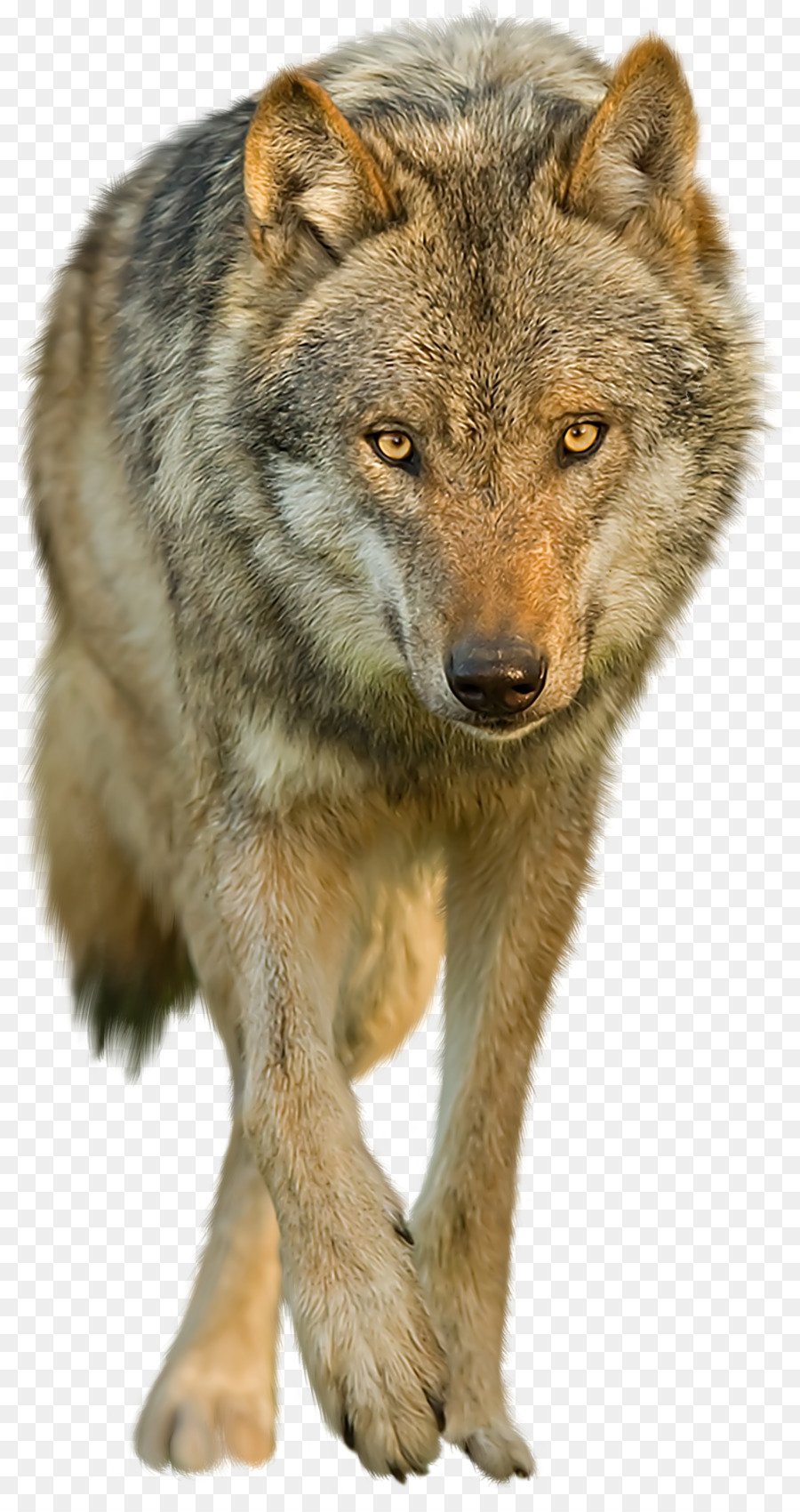 der Wolf
der Hund
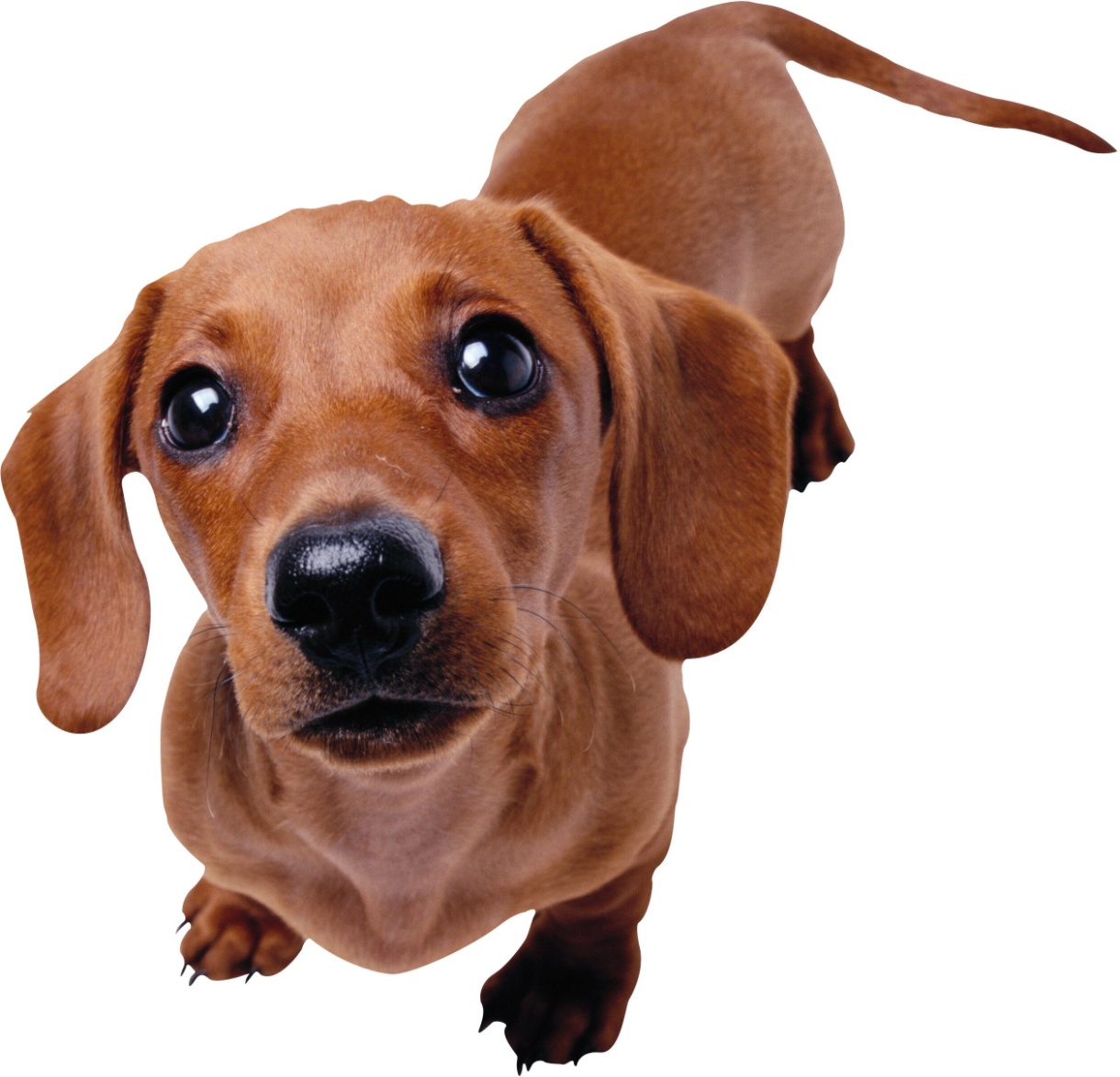 der Bison
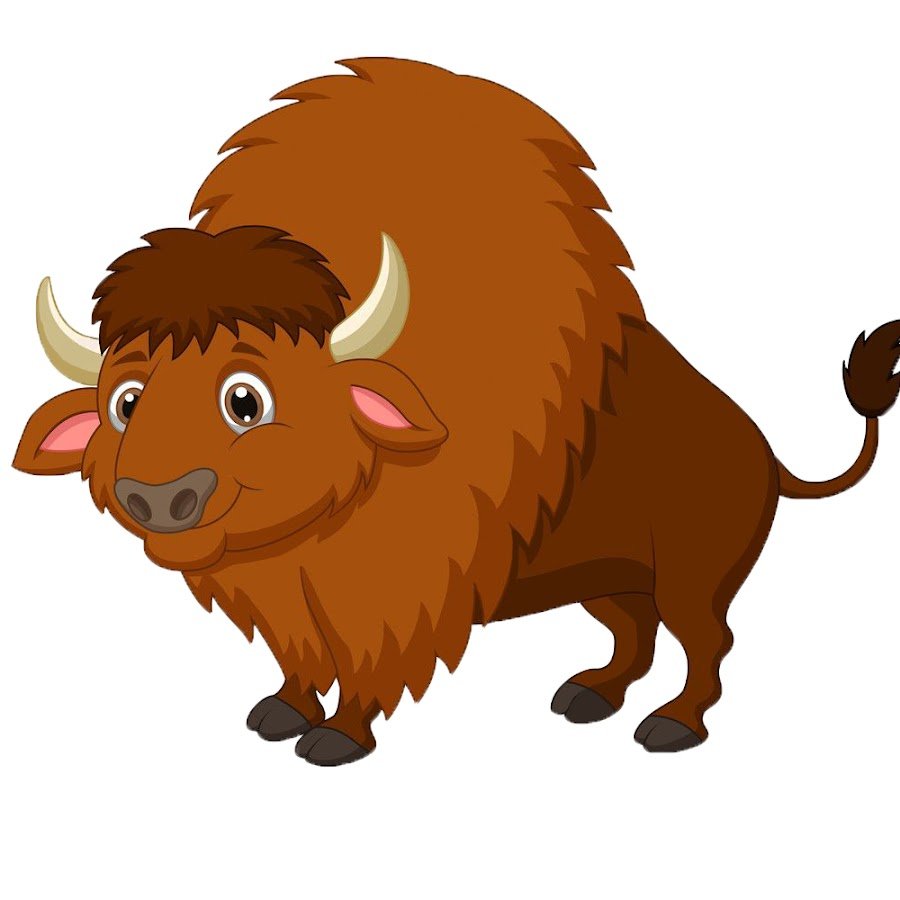 die Maus
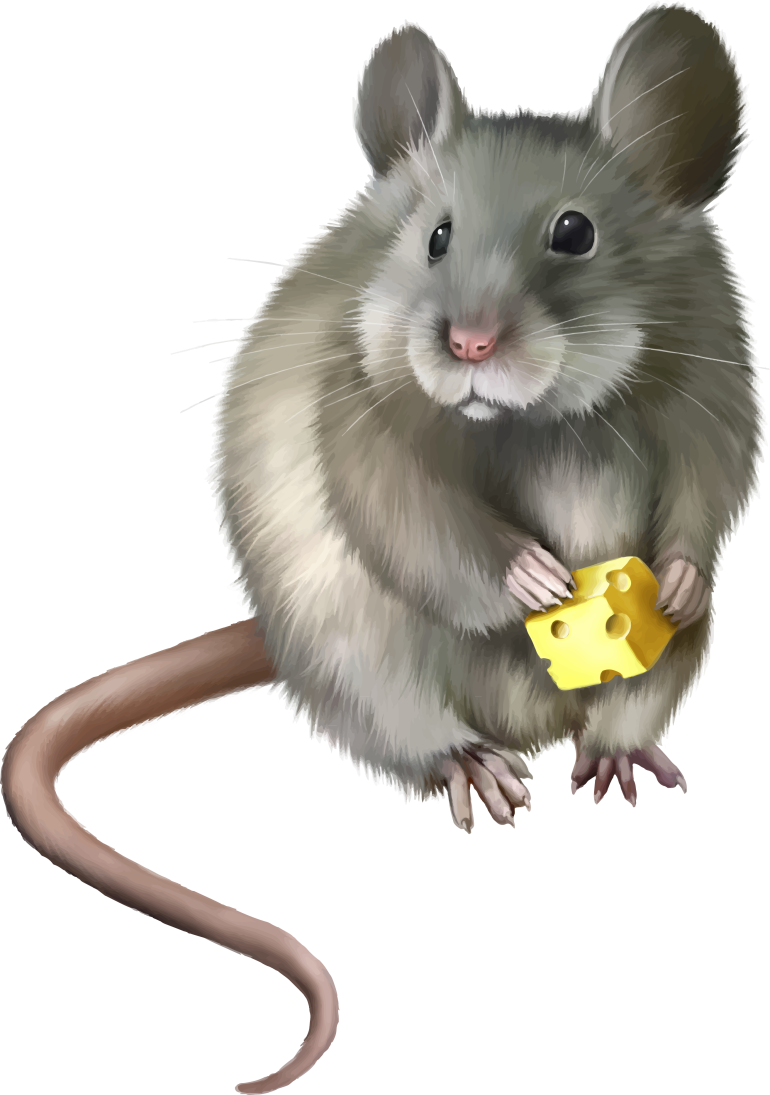 die Kuh
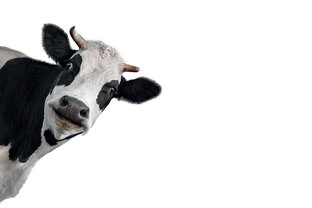 die Katze
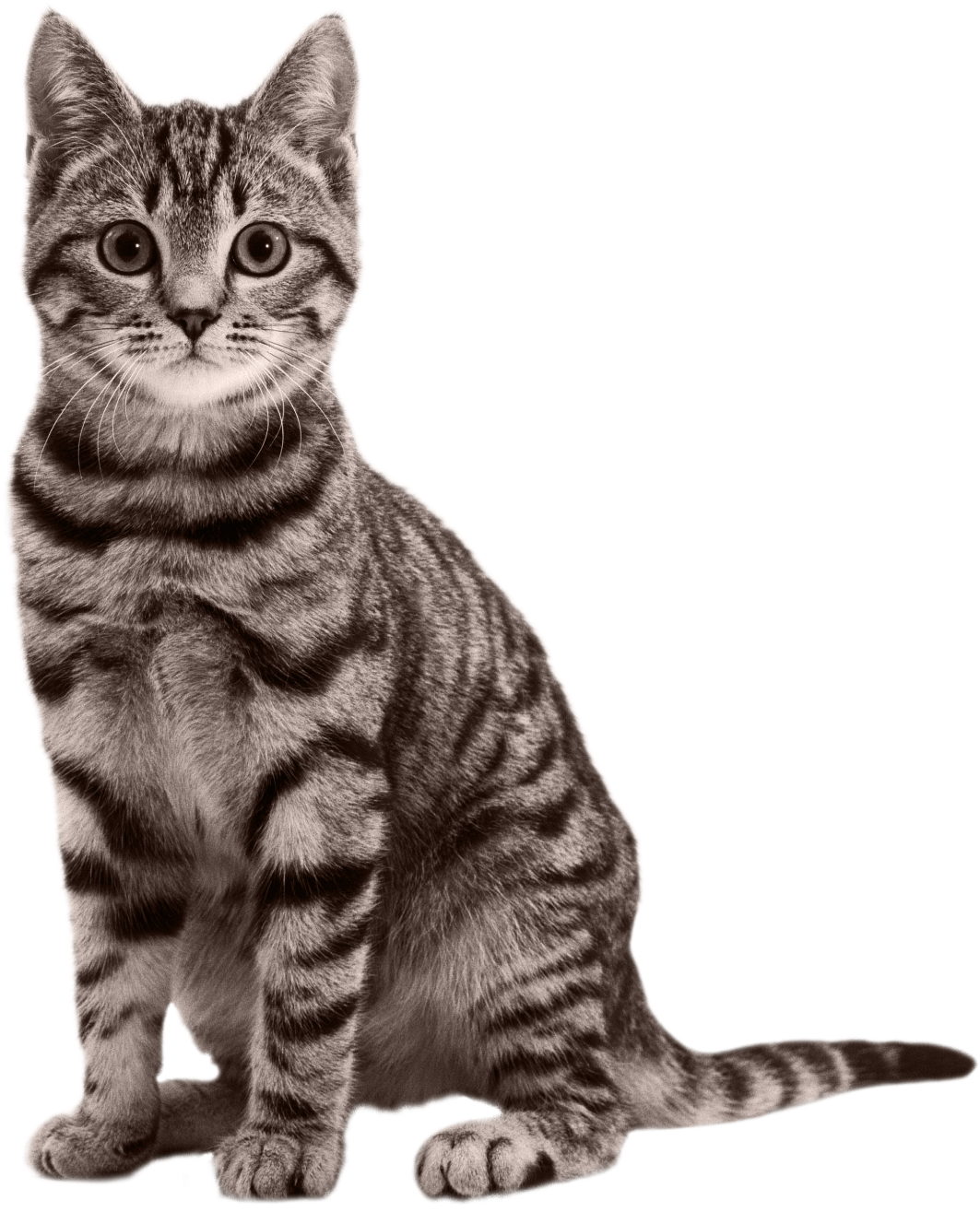 die Antilope
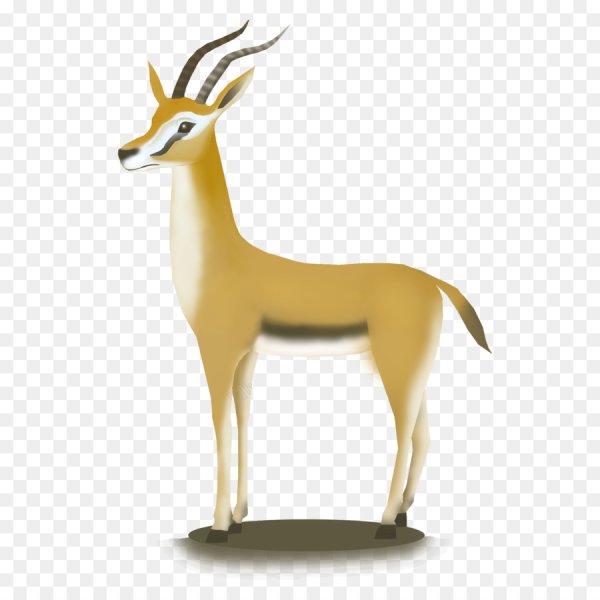 das Lama
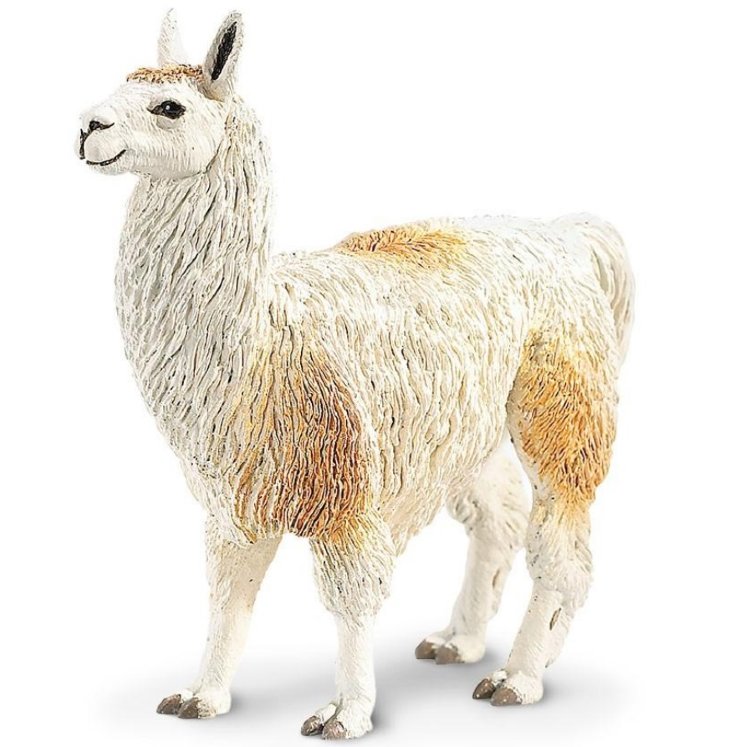 das Kaninchen
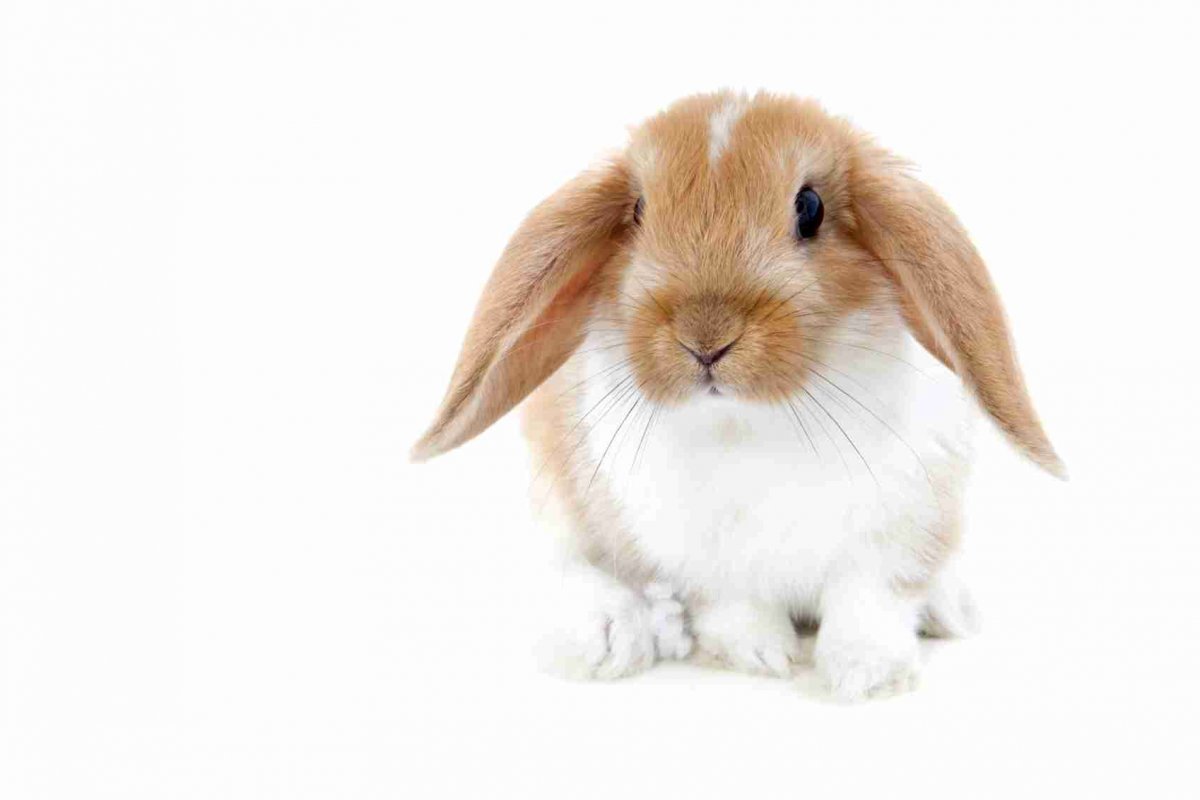 das Meerschweinchen
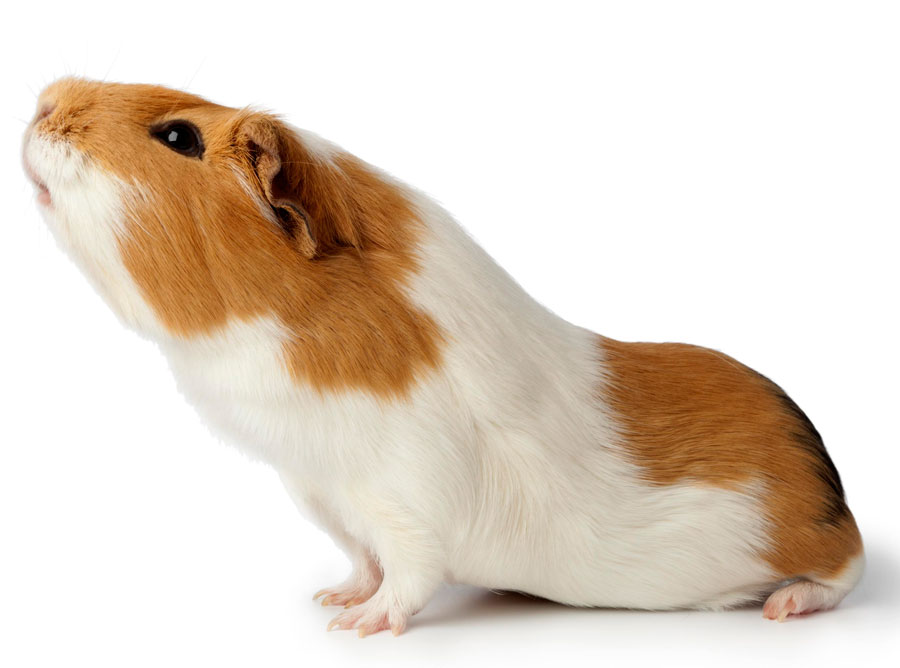 das Känguru
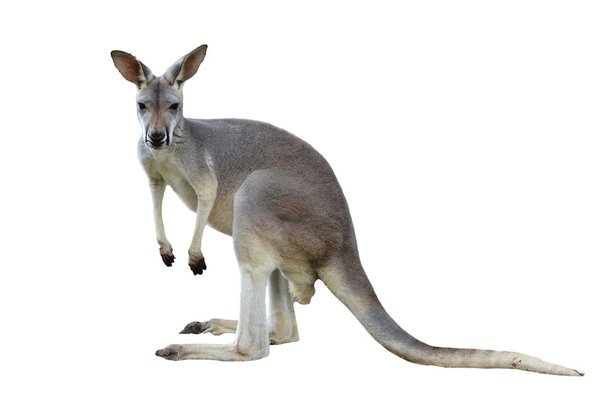 das Pferd
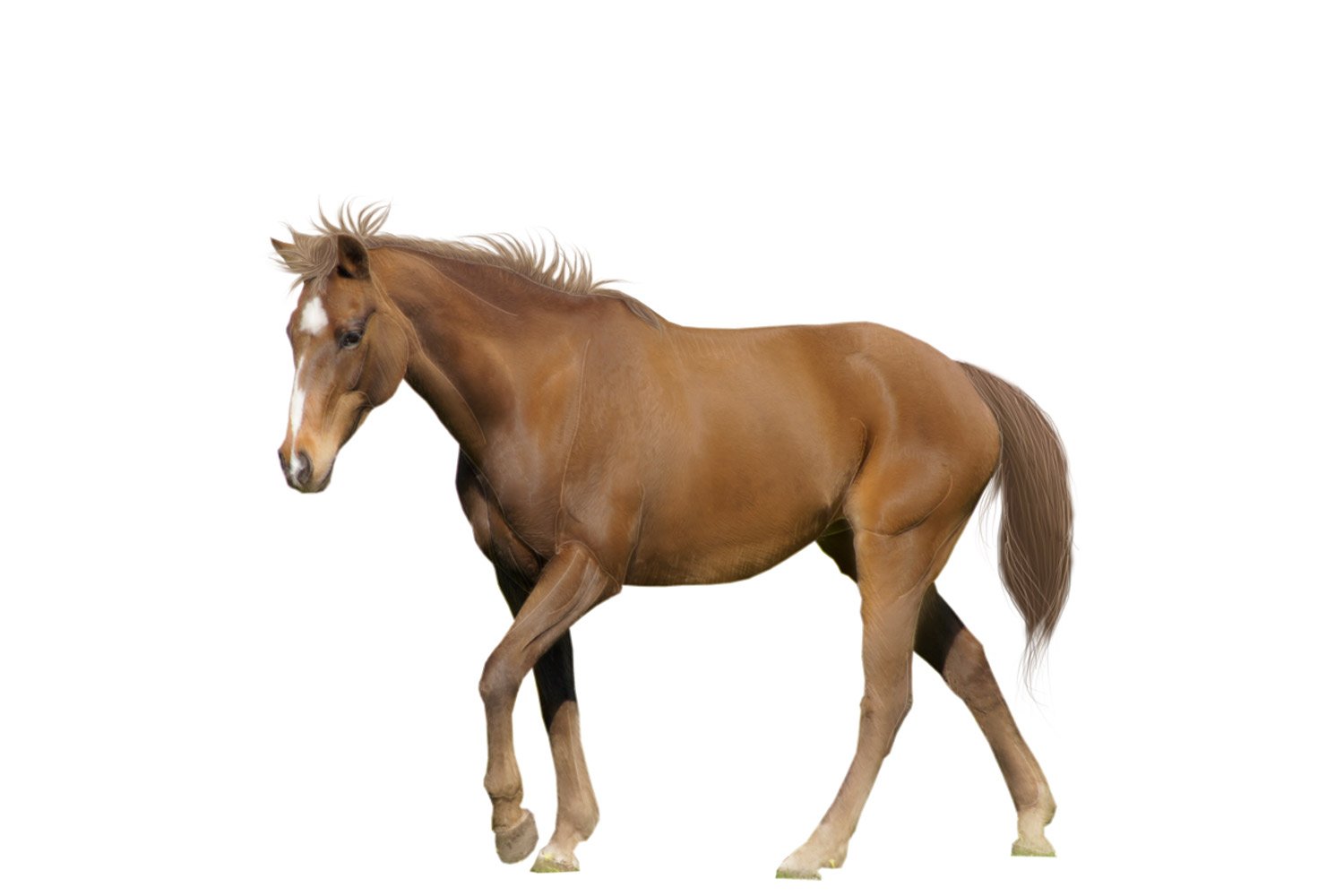 Schlüssel1. richtig2. richtig 3. richtig 4.falsch5. falsch 1 Fehler – «5» 2 Fehler - «4»  3 Fehler - «3»
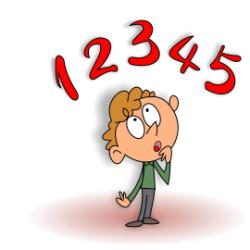 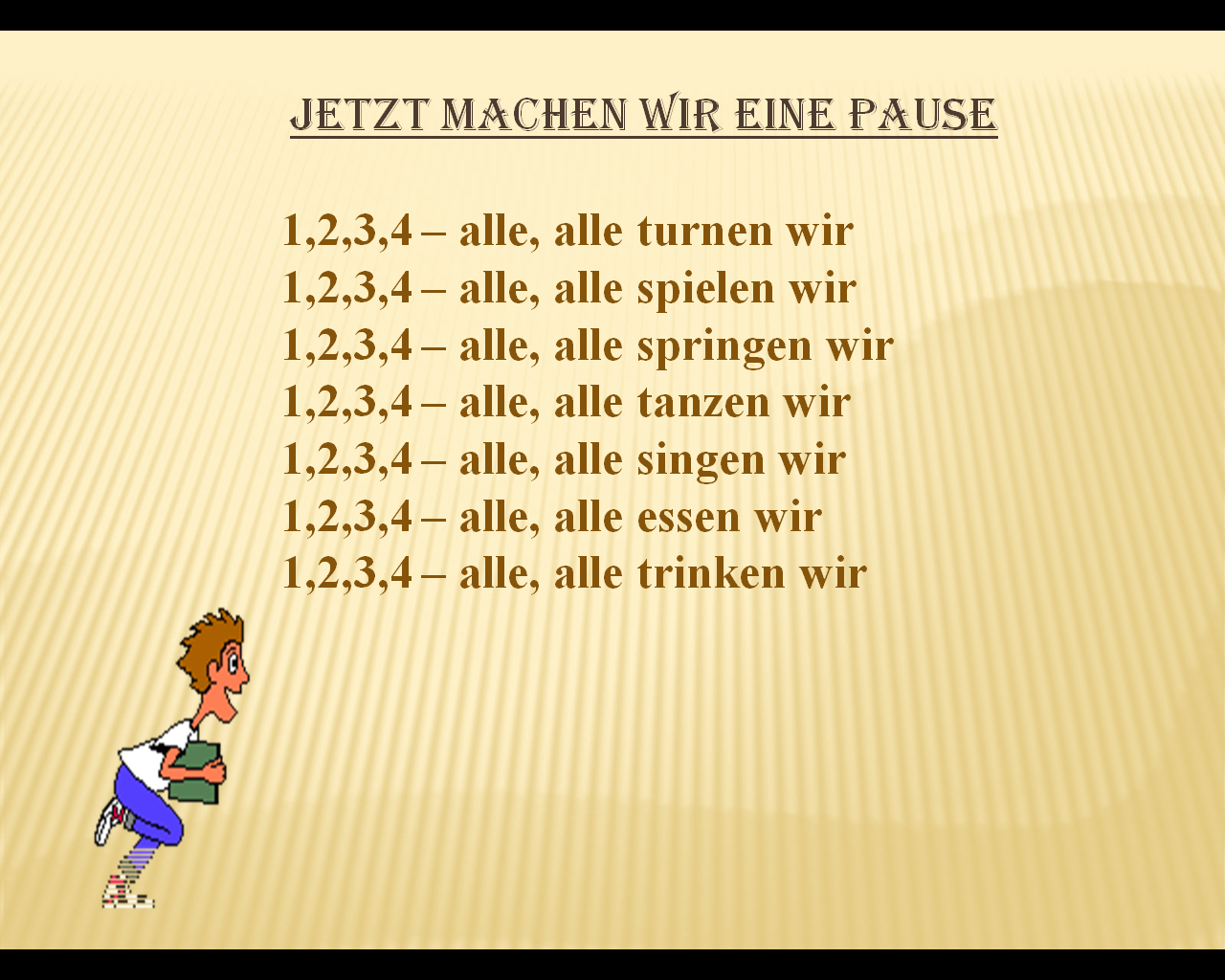 Ich habe eine Katze.
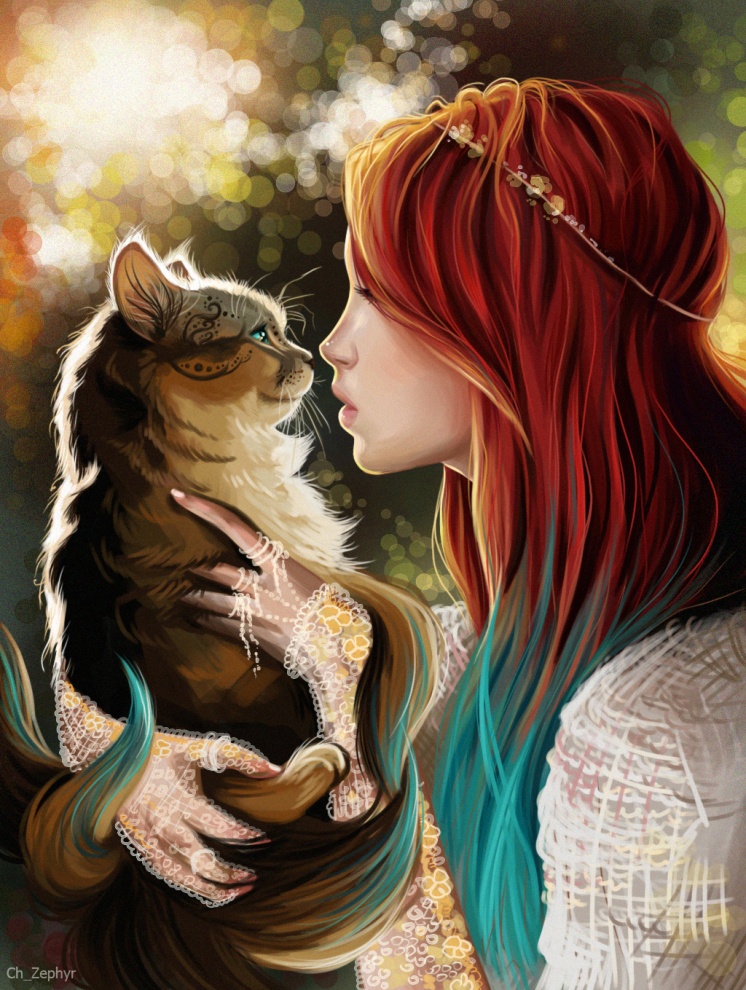 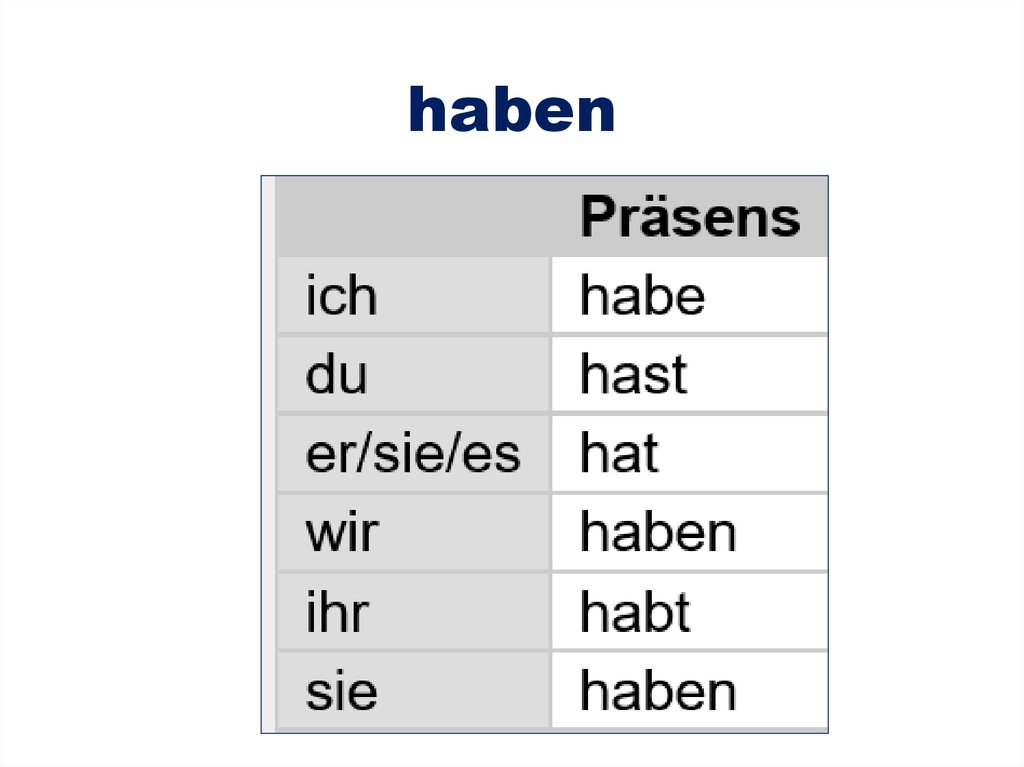 1.habe2. haben3.hat4.hast5.hat6.habt7.habe8.haben9.haben10.habt  1-2 Fehler – «5»3-4 Fehler - «4» 5-6 Fehler - «3»
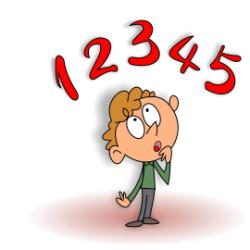 Hallo! Ich heiβe Tiger. Ich bin 12 Jahre alt.Ich komme aus Asien.Meine Liebligsfarben sind orange und schwarz.Mein Lieblingstier ist eine Antilope.
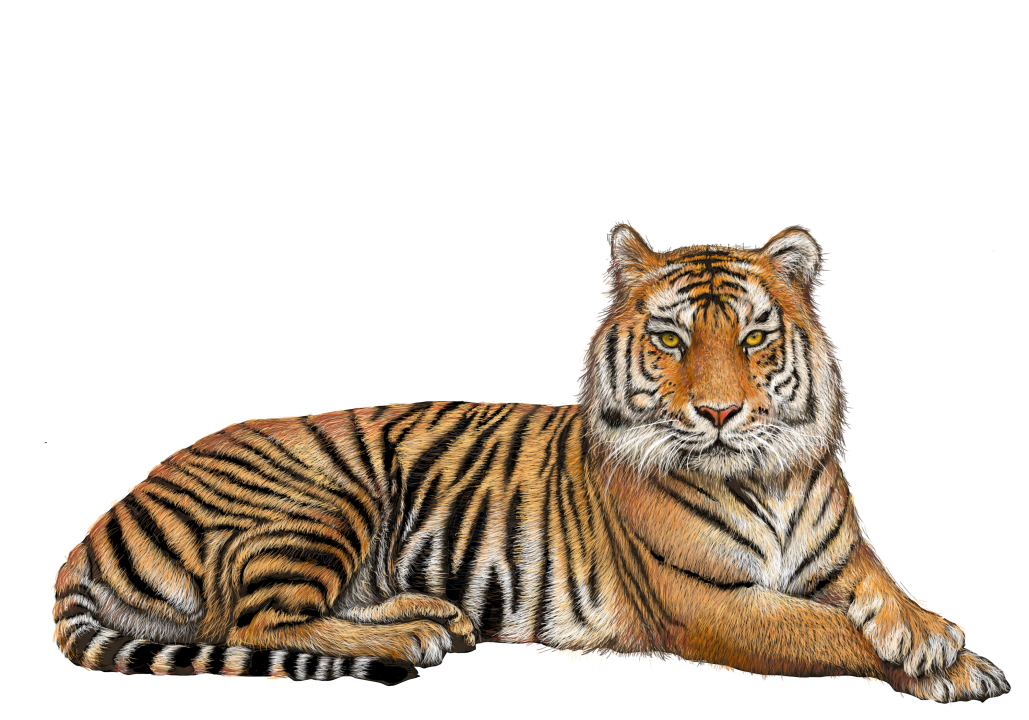 Hallo! Ich heiβe ____________. Ich bin __________ Jahre alt.Ich komme aus _____________.Meine Liebligsfarben sind _________ und ____________.Mein Lieblingstier ist _____________.
Я на уроке работал(а)  активно/пассивно.Мне понравилось / не понравилось …Было легко/сложно ….
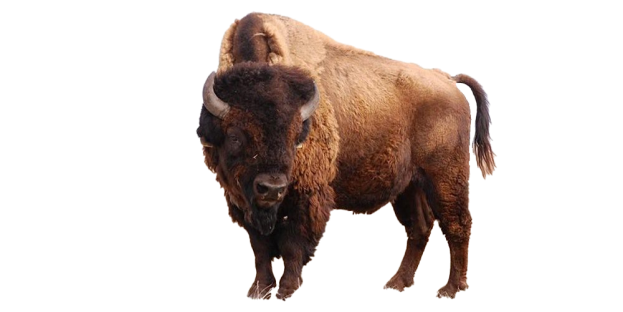 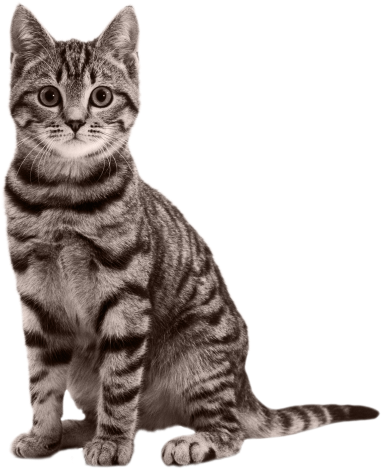 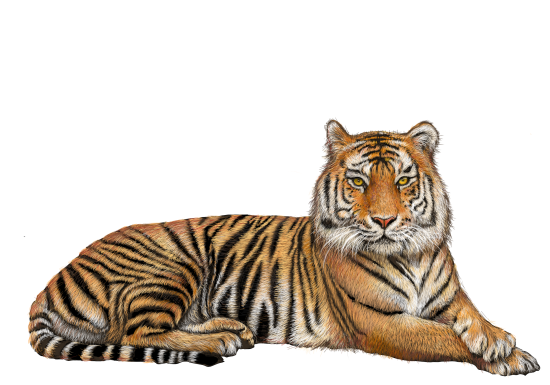 ?????
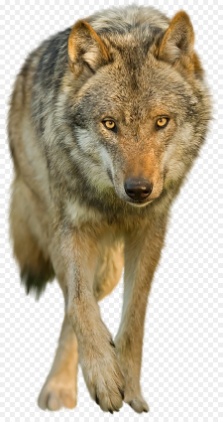 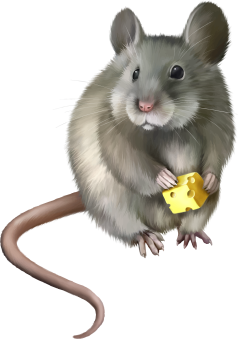 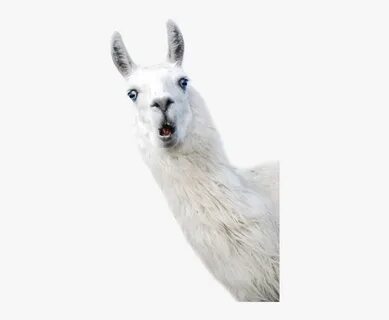 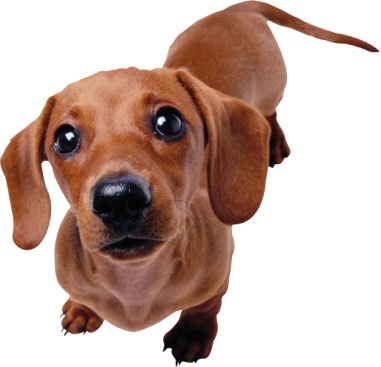 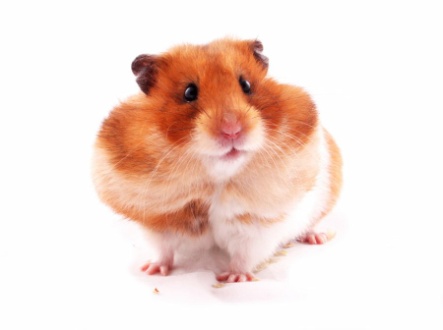